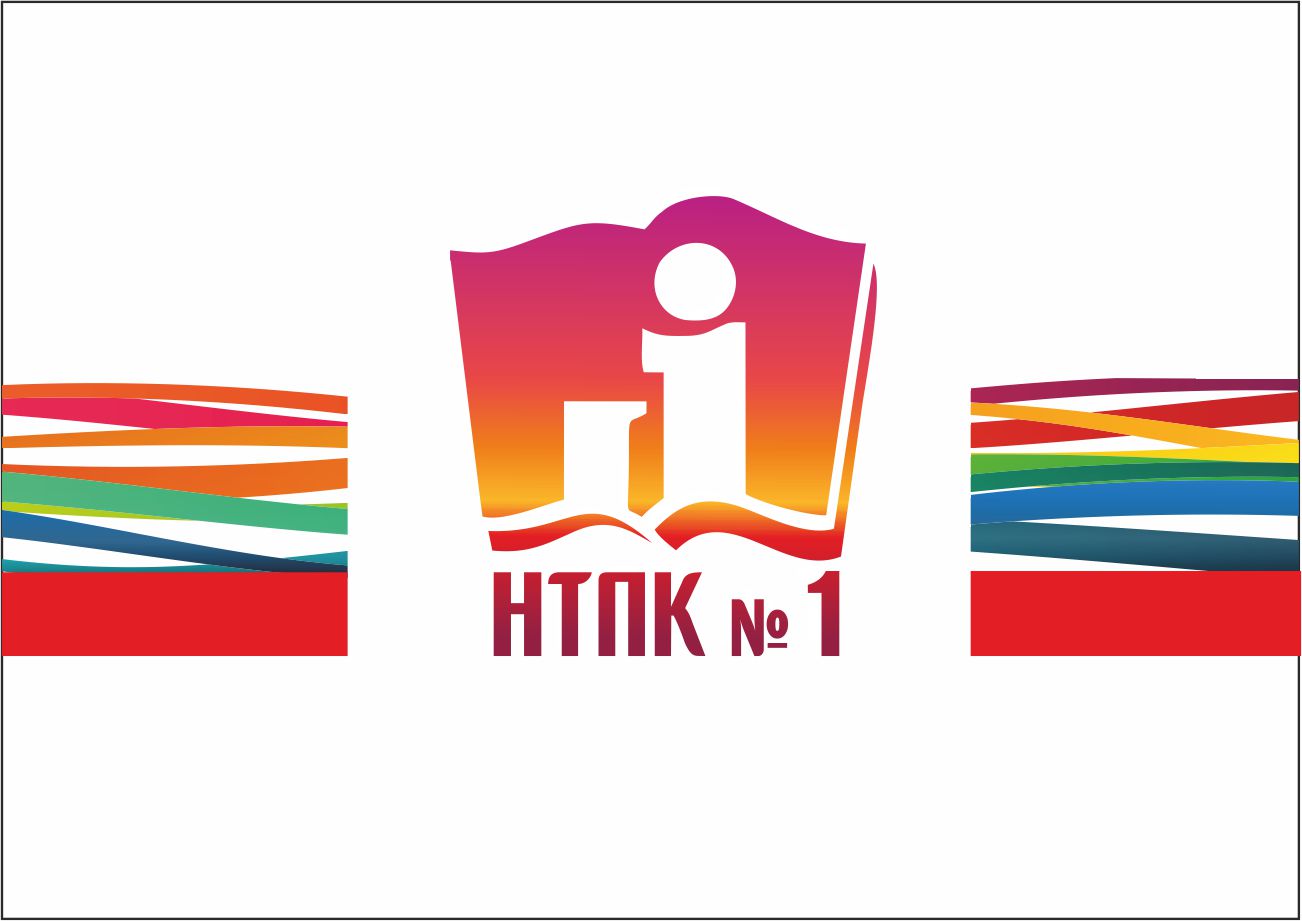 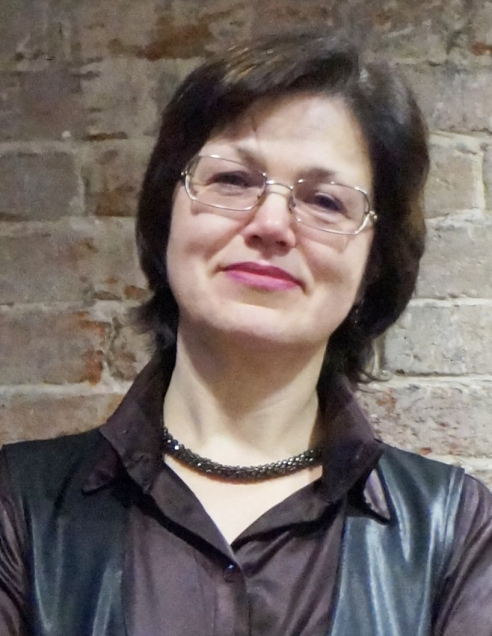 Проблематика УИРс Елистратовой И. В. (преподаватель педагогики и методики преподавания естествознания)
Формирование у младших школьников в рамках учебной и внеучебной деятельности:
ценностных отношений: к здоровью, к Родине и т.д.;
функциональной грамотности: читательской, естественно-научной, финансовой, глобальных компетенций, экологической, информационной и т.д.;
опыта творческой деятельности.
Примерная тематика УИРс
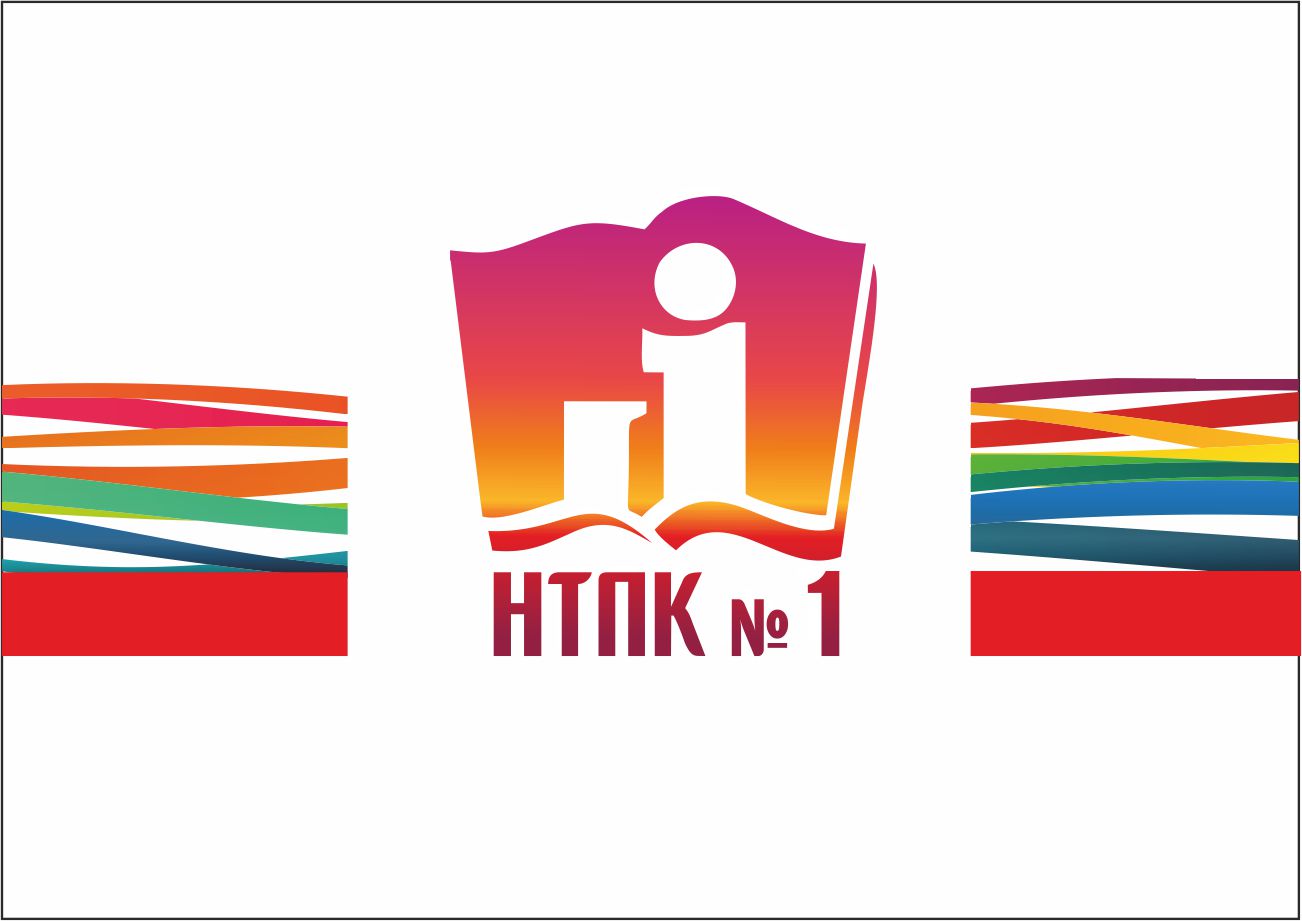 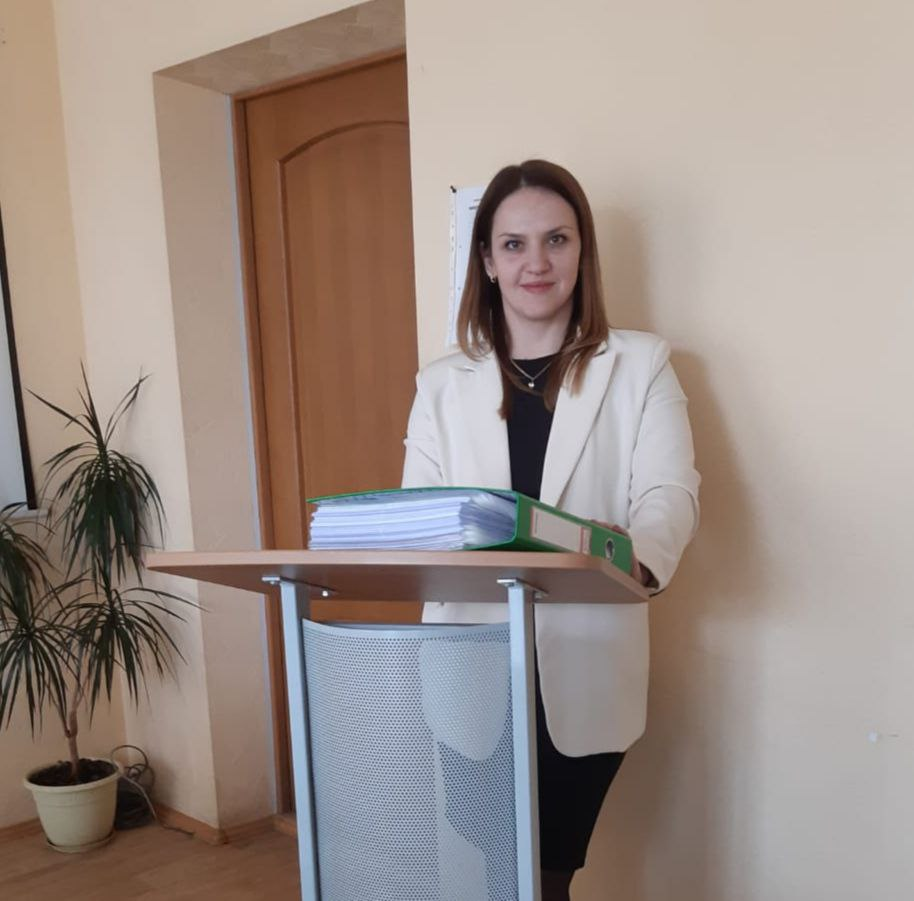 Проблематика УИРс Неймышевой С.А.(методика преподавания математики в начальных классах)
Формирование у младших школьников в рамках учебной и внеучебной деятельности:
логического мышления, пространственного воображения
функциональной грамотности: математической и финансовой
опыта проектной деятельности.
Примерная тематика УИРс
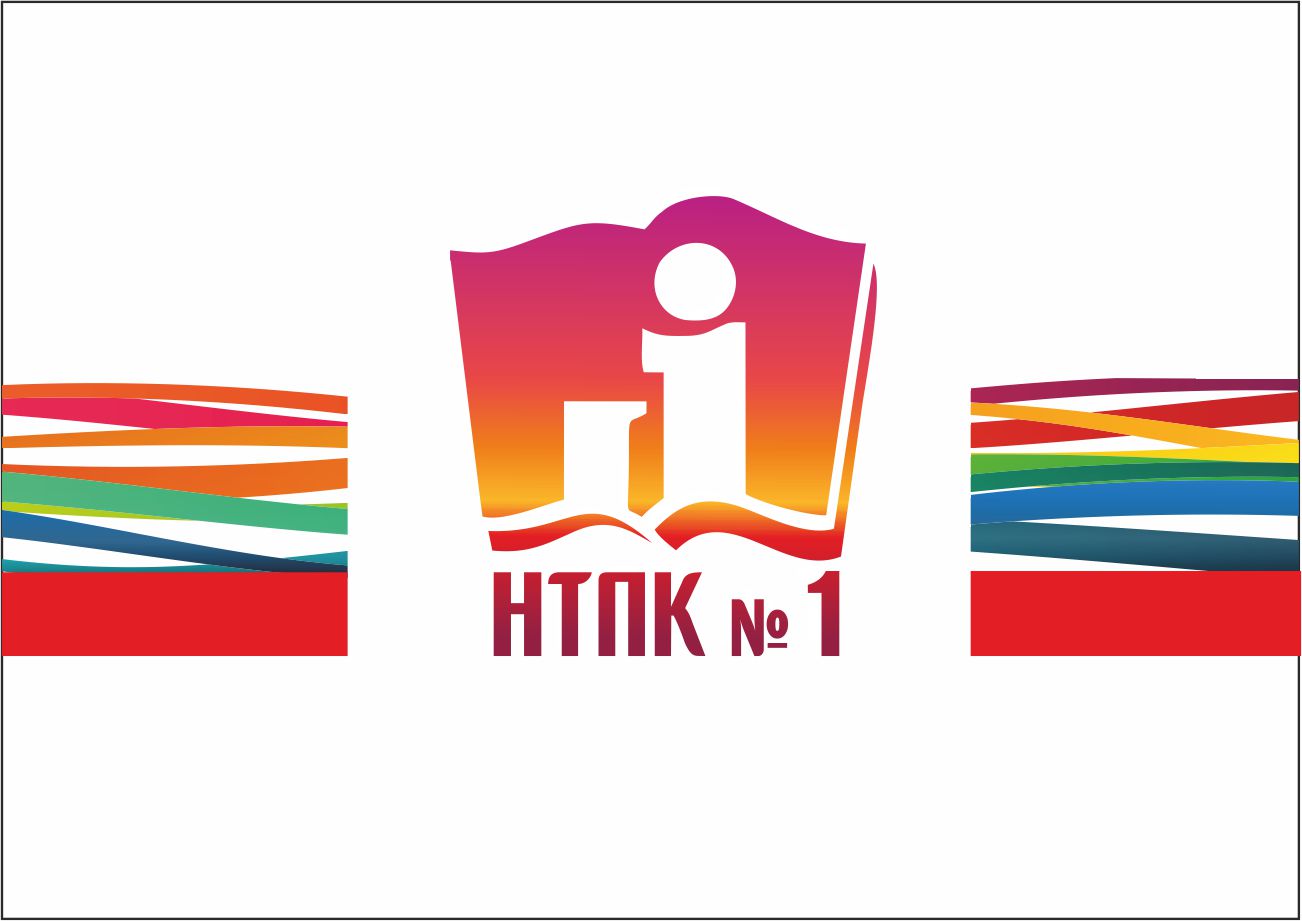 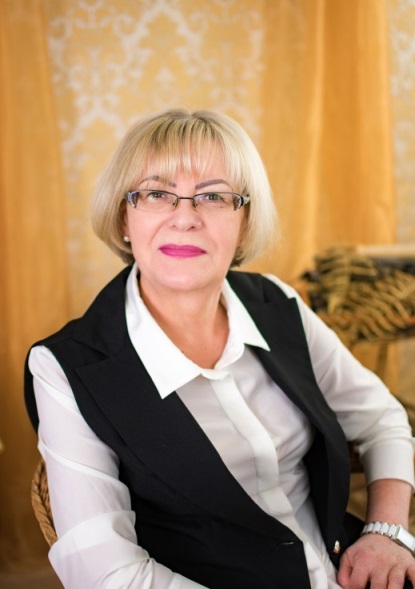 Проблематика УИРс    Кузина О.Е.(преподаватель МДК 01.02 Русский язык с методикой преподавания)
Творческая группа по проблеме «Формирование функциональной грамотности младших школьников» (направление -  формирование читательской грамотности на уроках в начальной школе)
Примерная тематика курсовых работ  на 2023-24 уч. год
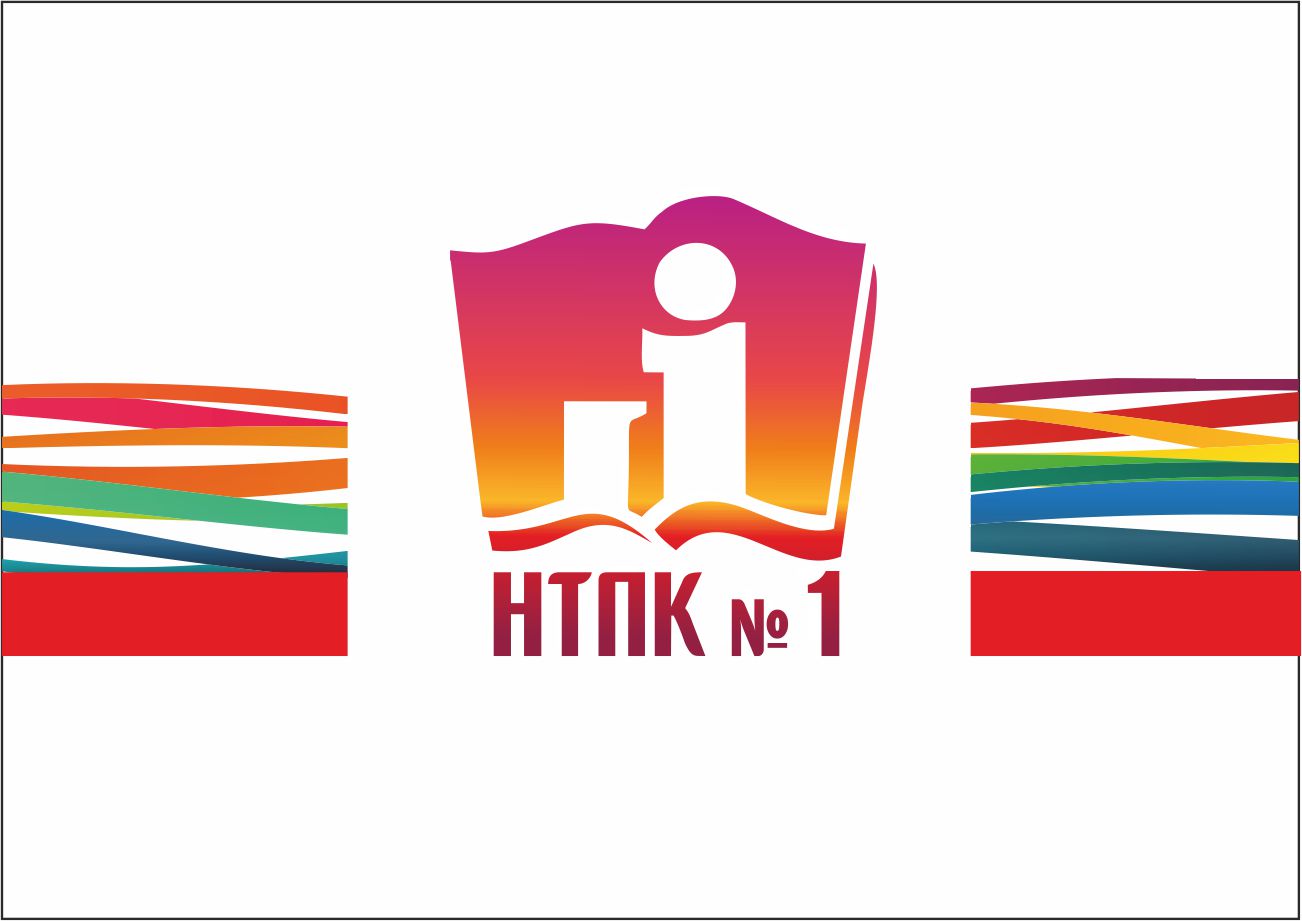 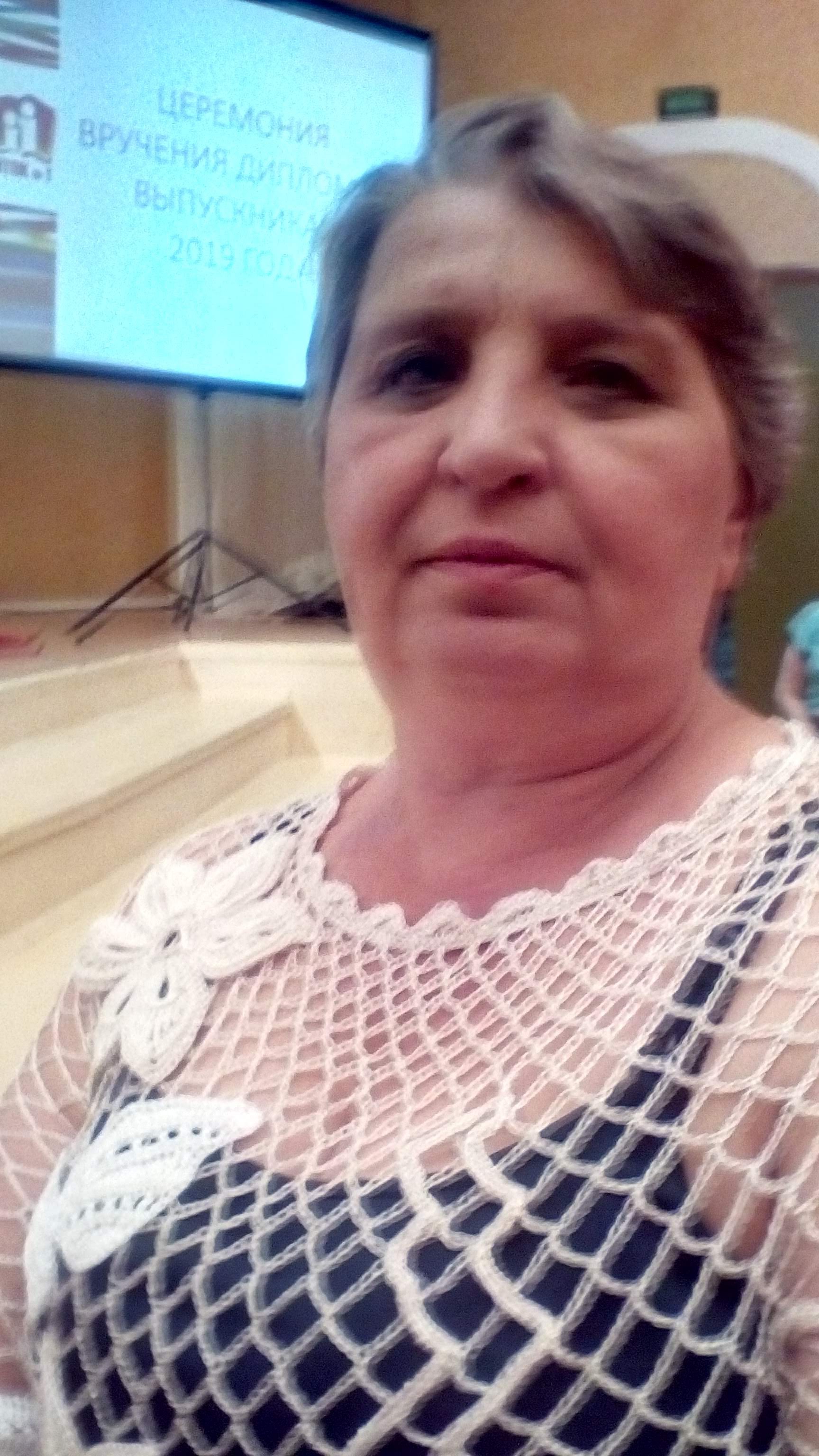 Проблематика УИРс 
 Савиной Татьяны Николаевны(преподаватель математики)

Формирование у младших школьников в рамках учебной и внеучебной деятельности:

  познавательного интереса
  адекватной самооценки
  положительной мотивации к обучению
  использования мультимедийных           презентаций
 применения образовательных qr-квестов
Примерная тематика УИРс
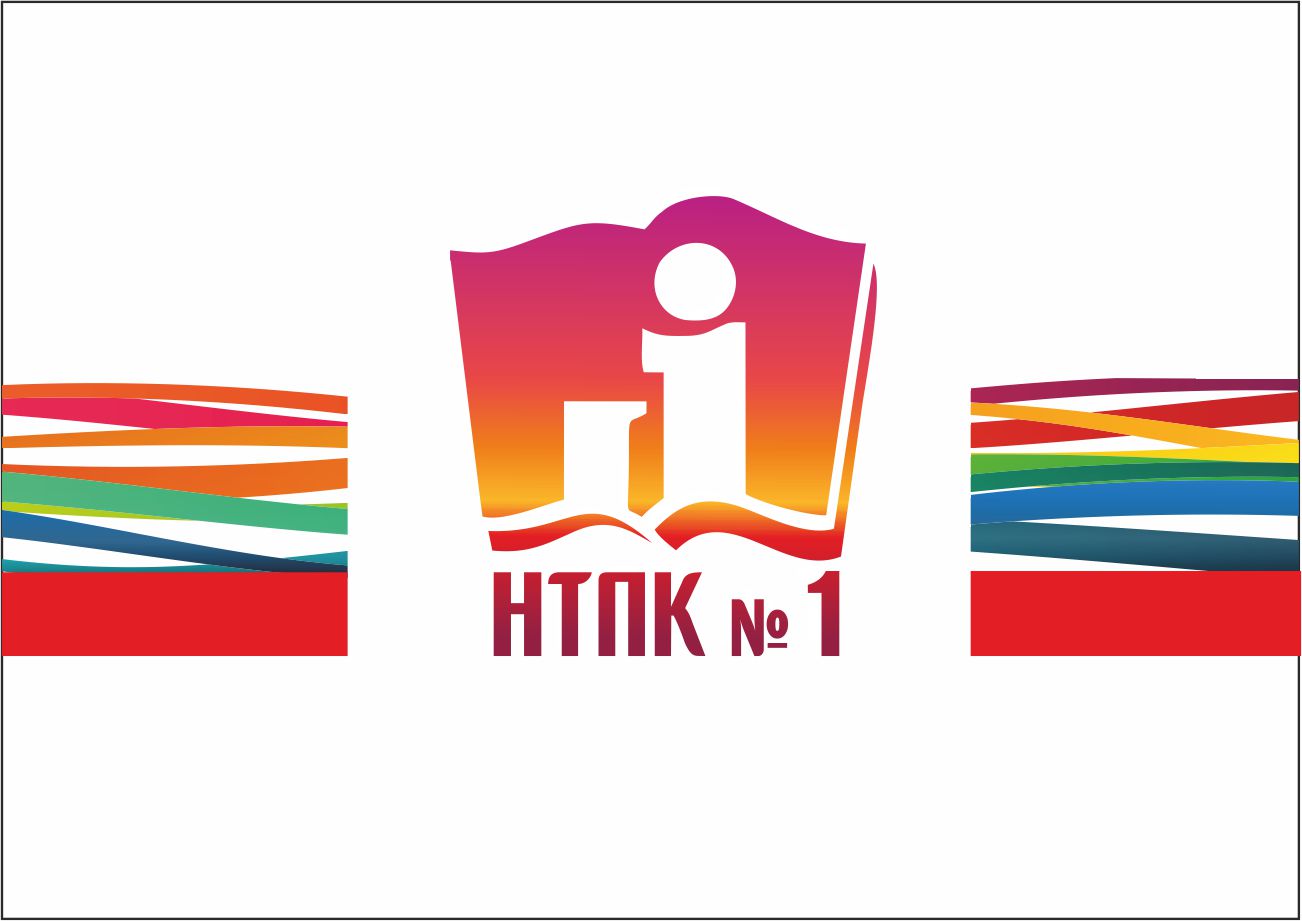 Проблематика УИРс Русиновой Т.К.(преподаватель физической культуры и методики ее преподавания)
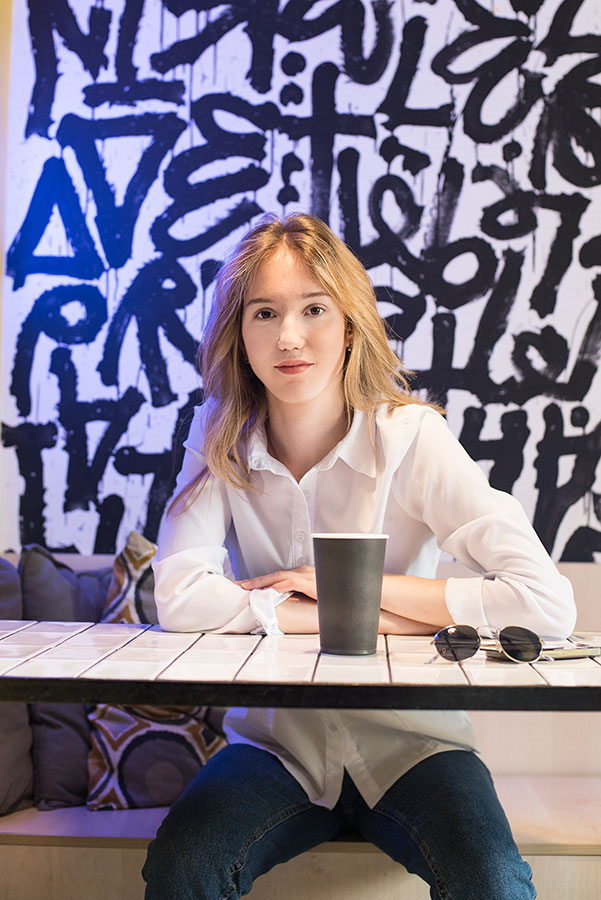 Формирование у младших школьников в рамках учебной и внеучебной деятельности:
ценностного отношения: к здоровью, профилактики простудных заболеваний.
Умение реализовывать различные виды деятельности с использованием Здоровьесберегающих технологий.
Примерная тематика УИРс
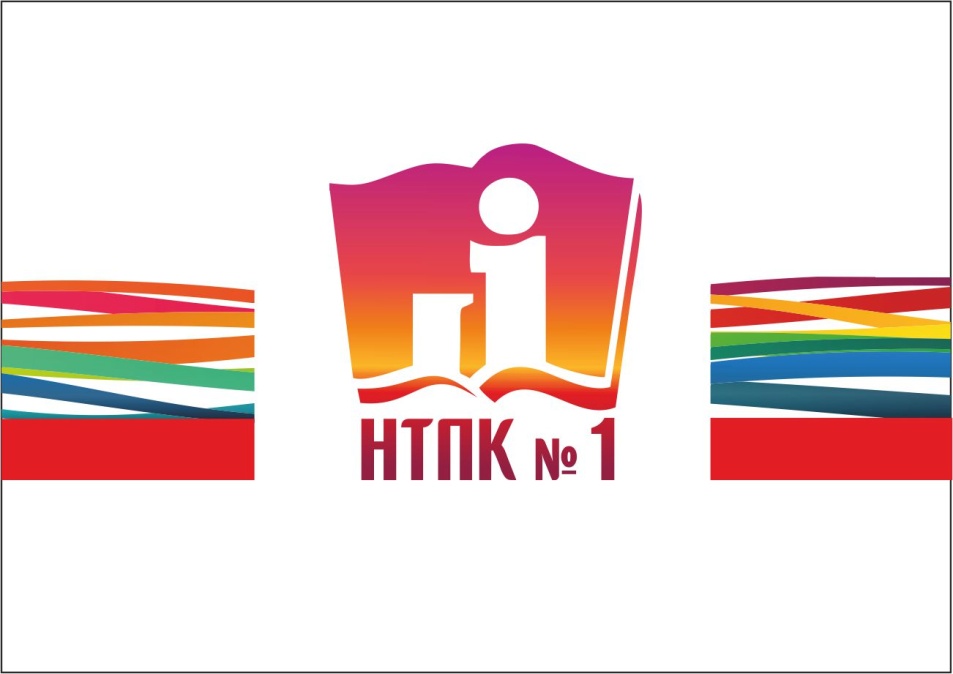 Проблематика УИРс Тараканов М. Ю. (преподаватель истории и обществознания)
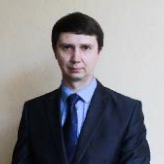 Воспитание духовно-нравственных ценностей у младших школьников.
Организация проектной деятельности в начальной школе.
Примерная тематика УИРс
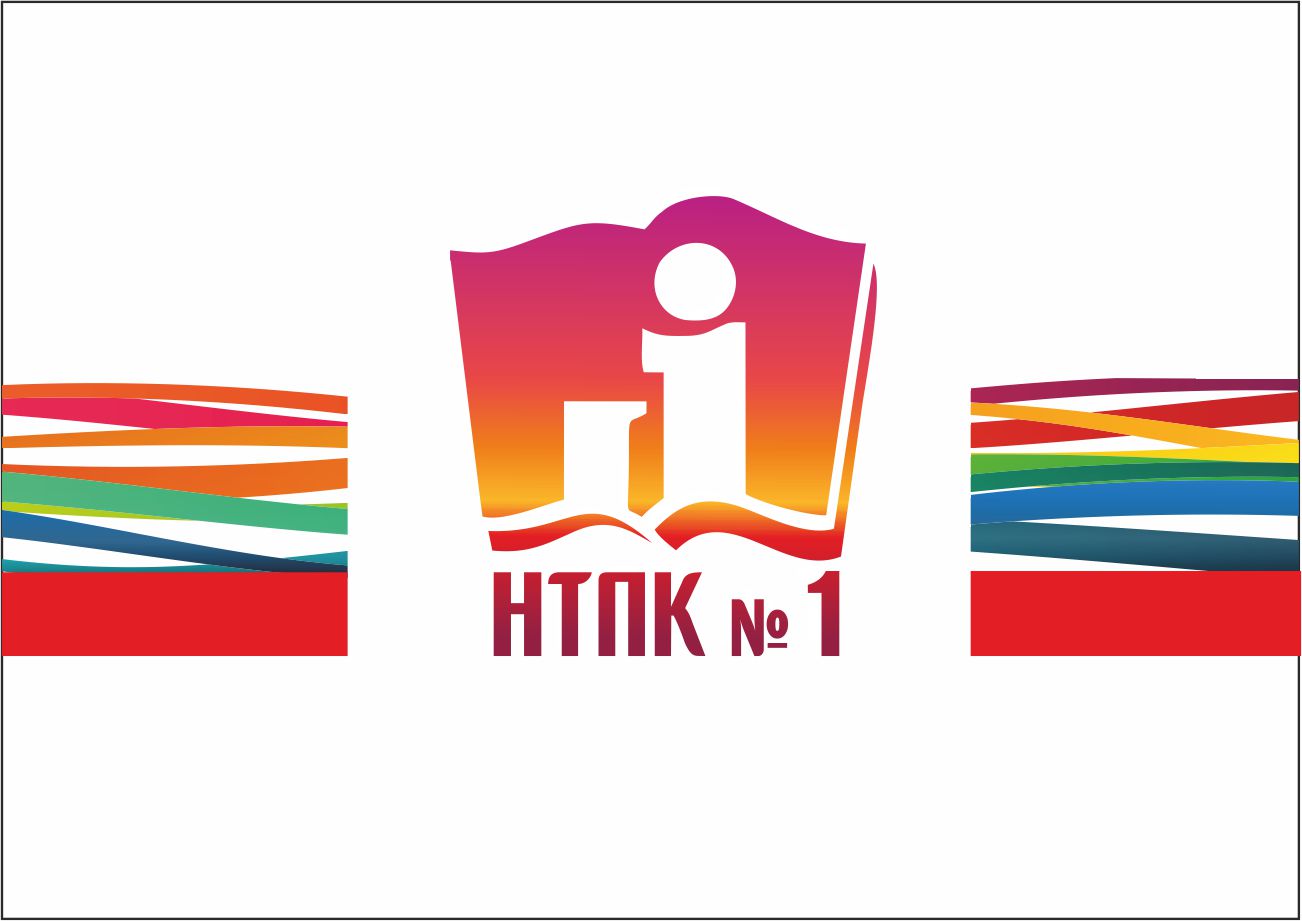 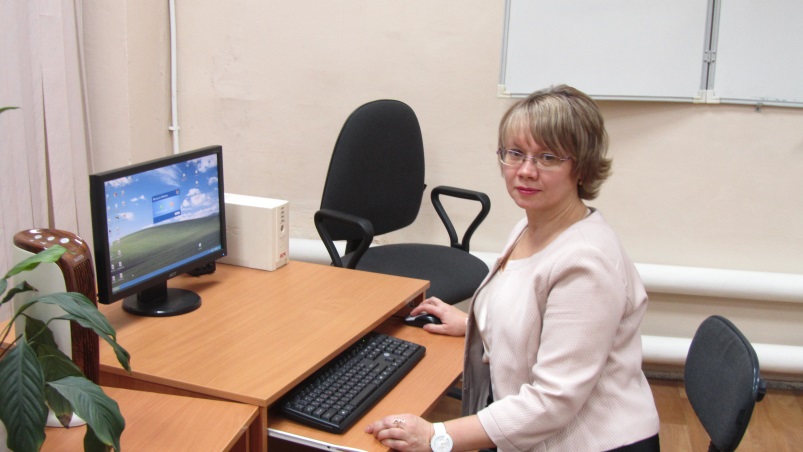 Проблематика УИРс Солончук Т.А. (преподаватель информатики и ИКТ в проф. деятельности)
Формирование у младших школьников средствами цифровых инструментов и сервисов, интерактивного оборудования:
универсальных учебных познавательных действий (базовых логических действий,  базовых исследовательских действий, работа с информацией);
логического мышления.
Примерная тематика УИРс
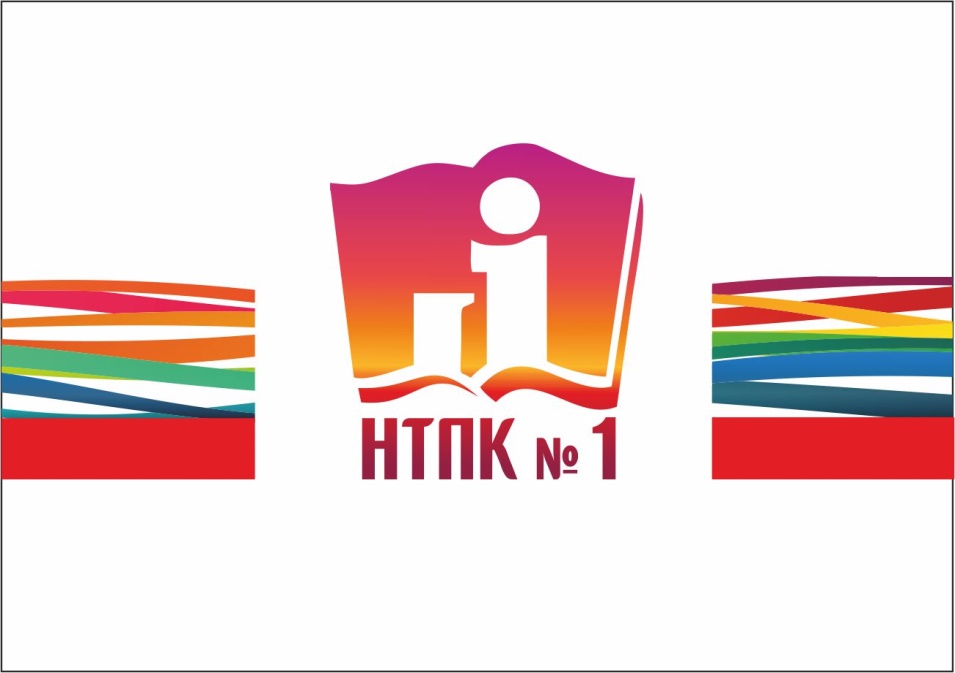 Проблематика УИРс Цапля Светланы Николаевны (преподавателя теории и методики математики и физической культуры)
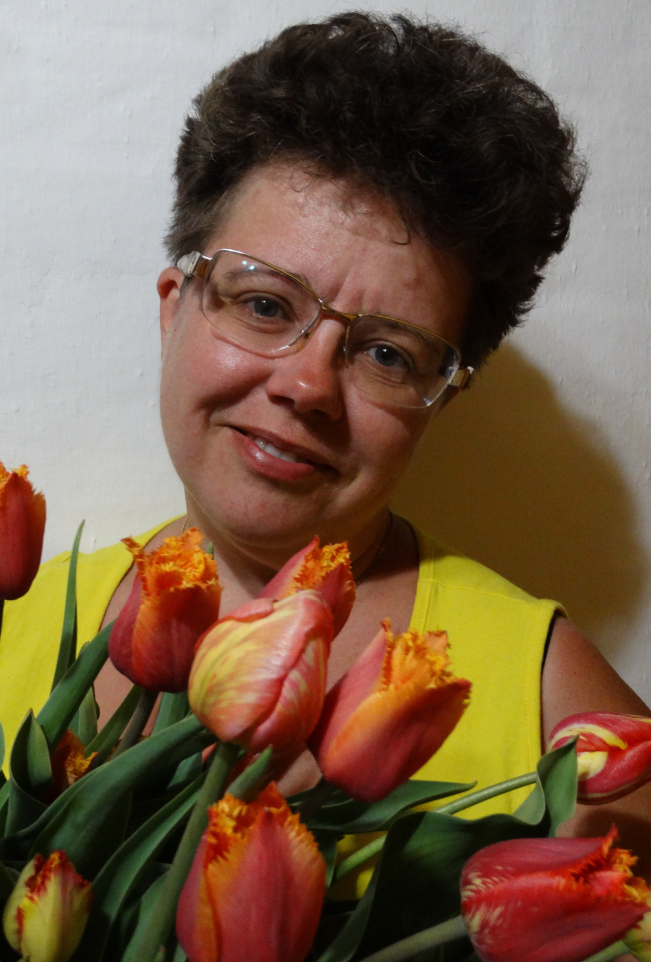 Формирование у младших школьников вычислительных навыков на уроках математики.
Формирование у младших школьников умения решать текстовые задачи на уроках математики.
Формирование у младших школьников информационной грамотности в учебной деятельности.
Формирование у младших школьников здорового образа жизни в урочной и внеурочной деятельности.
Примерная тематика УИРс
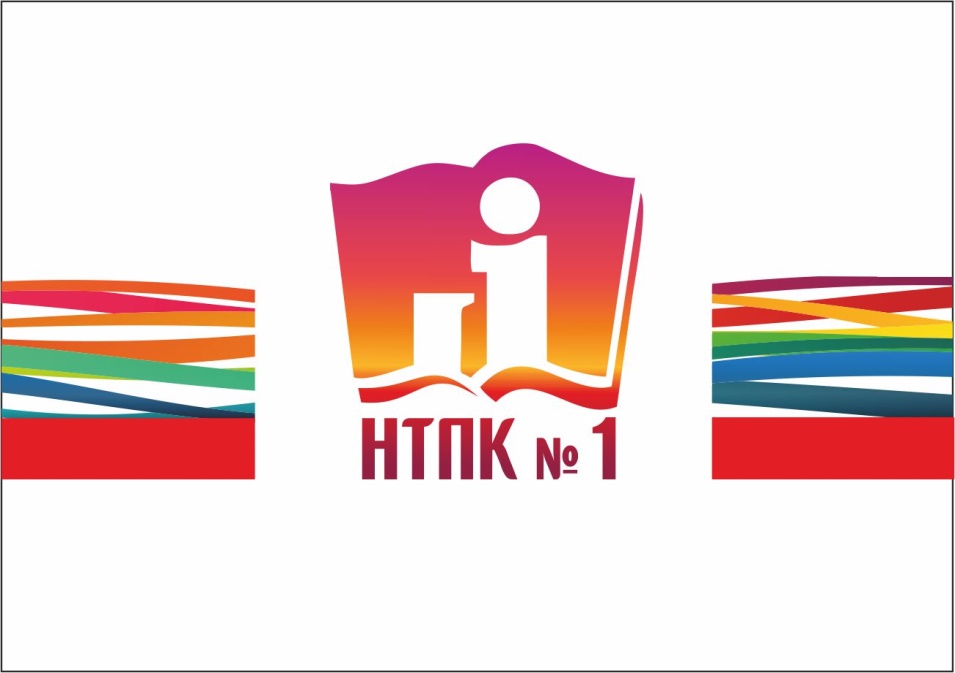 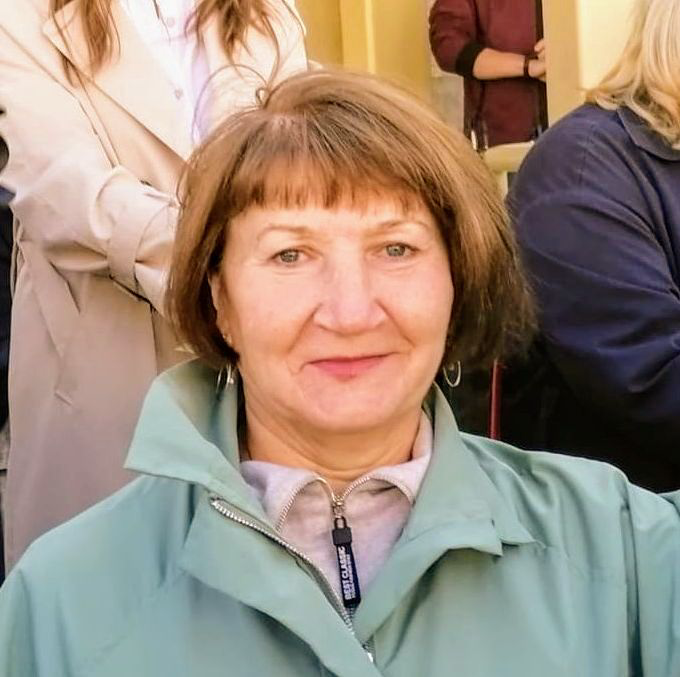 Фарафонова Елена Сергеевна(преподаватель)Темы курсовых работ:
Проблемы развития внимания в младшем школьном возрасте
Развитие читательских умений у младших школьников
Особенности развития устной речи в младшем школьном возрасте
Особенности развития вычислительных навыков у младших школьников
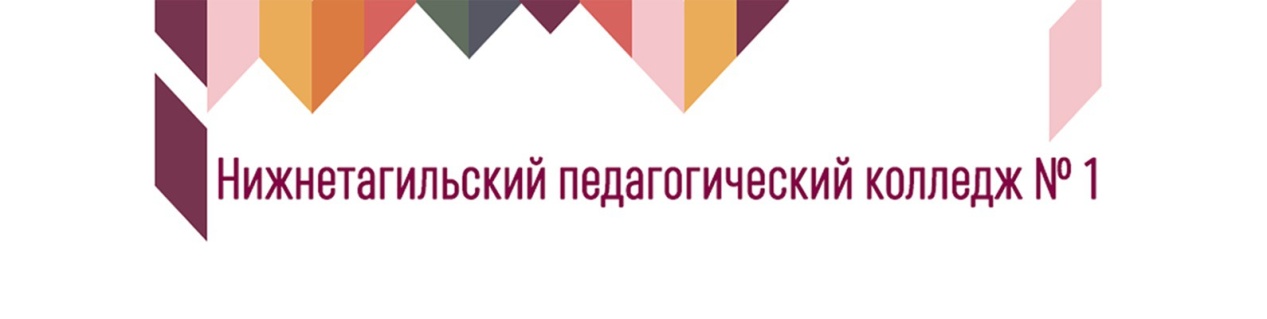 Проблематика УИРС
Развитие логического/ пространственного мышления учащихся начальных классов на уроках математики;
Применение уровневых заданий при обучении математике в начальных классах;
Применение виртуальной экскурсии при обучении в начальной школе;
Формирование информационных умений учащихся начальной школы на уроках математики;
Развитие у обучающихся базовых исследовательских действий в начальном курсе математики;
Применение образовательных веб-квестов в образовательном процессе начальной школы.
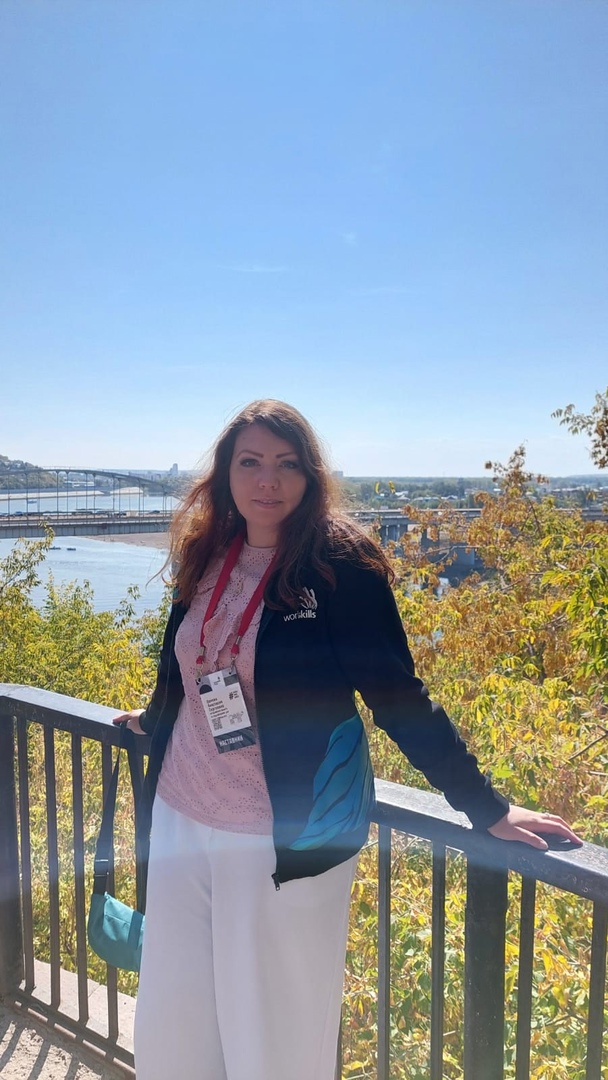 Цепова Анастасия Сергеевнапреподаватель общепрофессиональных дисциплин и профессиональных модулей высшей кв. категориилаб. 203 учебной аудитории
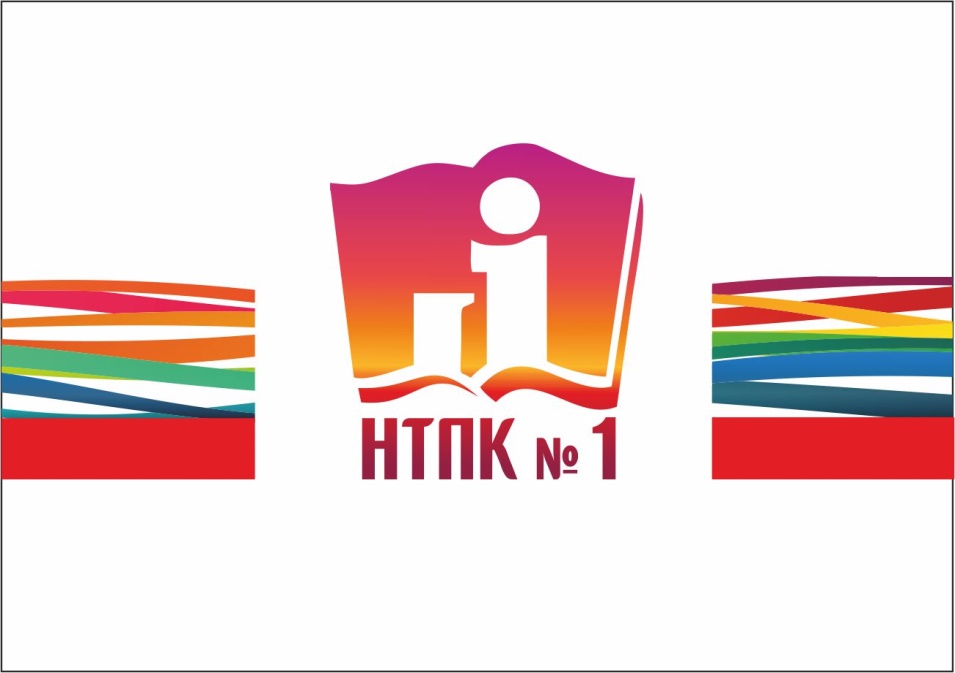 Примерная тематика УИРс
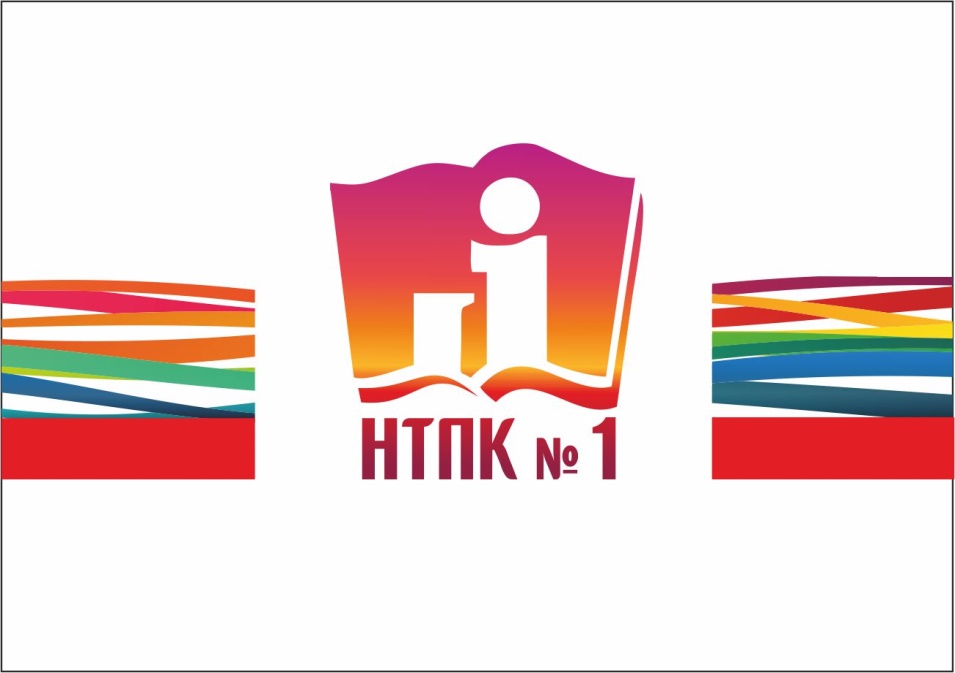 Черкасова Татьяна  Анатольевна
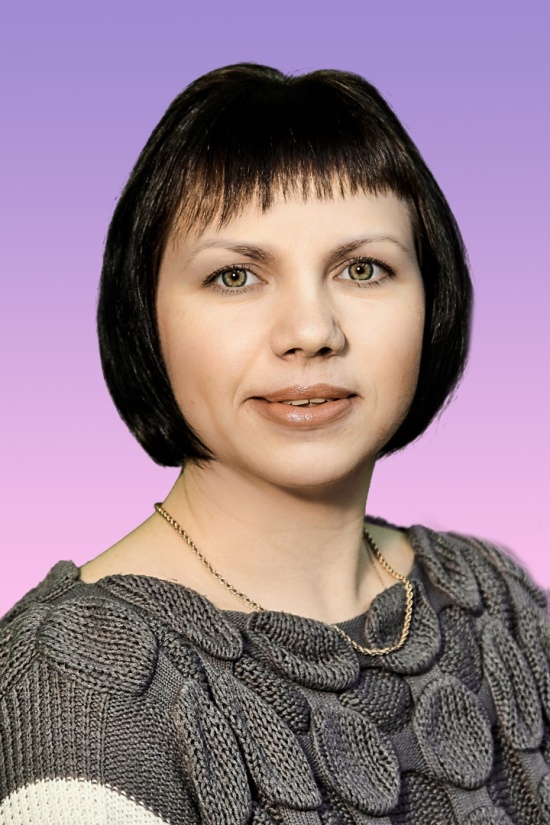 Проблематика УИРс
Развитие у младших школьников во внеурочной деятельности:
логического мышления;
инженерного мышления;
познавательной активности;
математических способностей;
творческих способностей.
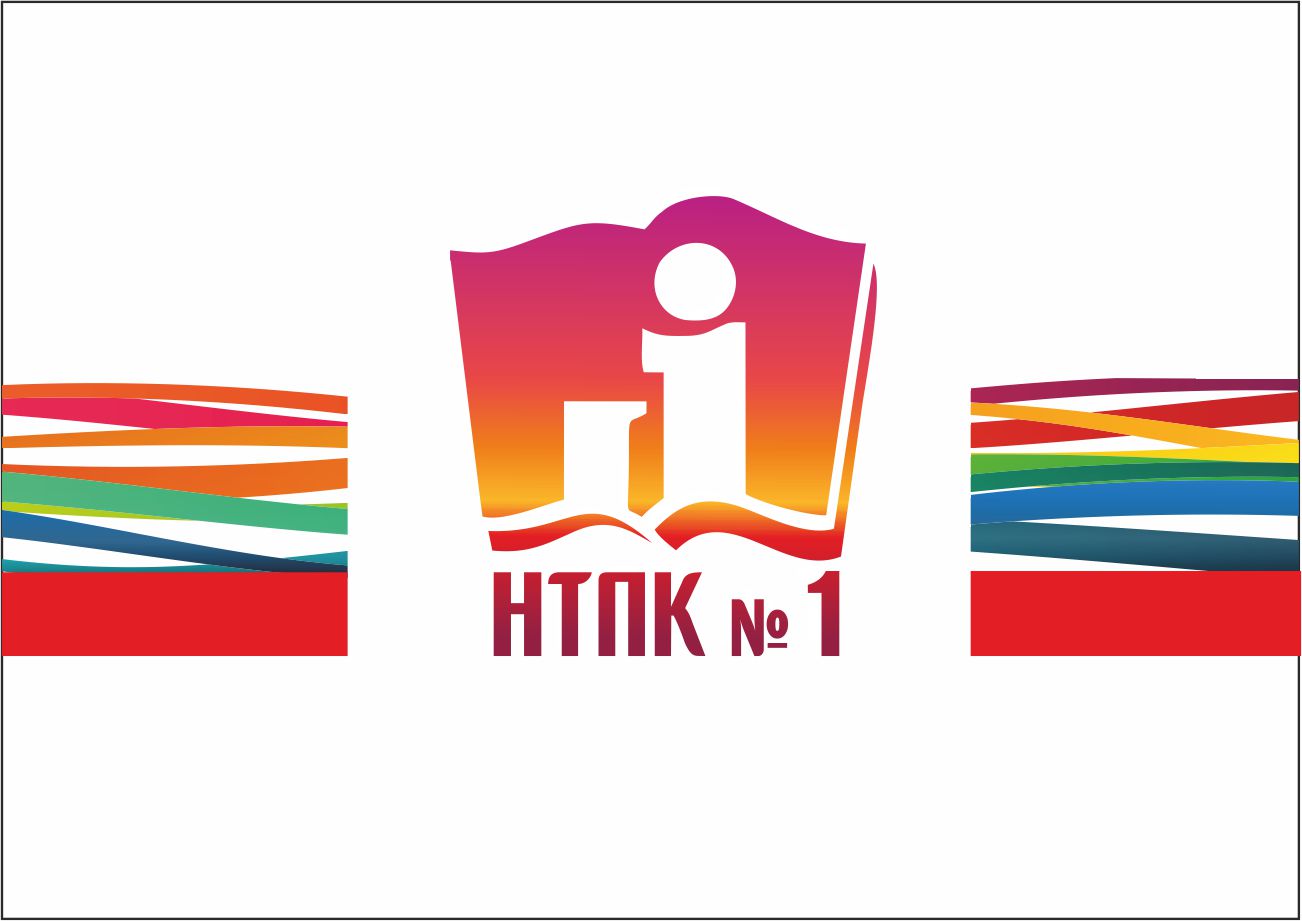 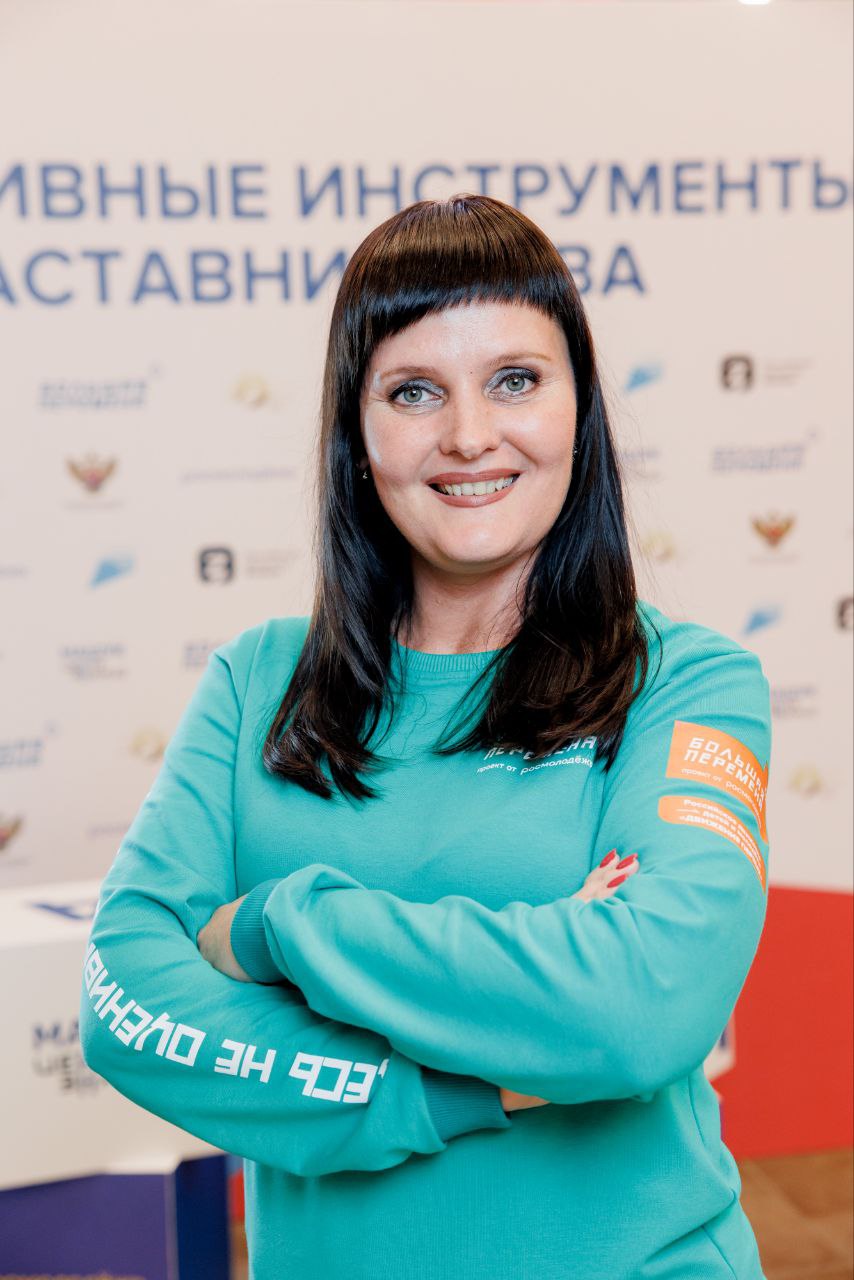 Проблематика УИРс Коноплевой О.С.(преподаватель русского языка и литературы)
Формирование и развитие у младших школьников в рамках учебной и внеучебной деятельности:
функциональной грамотности (читательской)
каллиграфических навыков
опыта проектной деятельности
творческих способностей
нравственных ценностей
Примерная тематика УИРс